Welcome
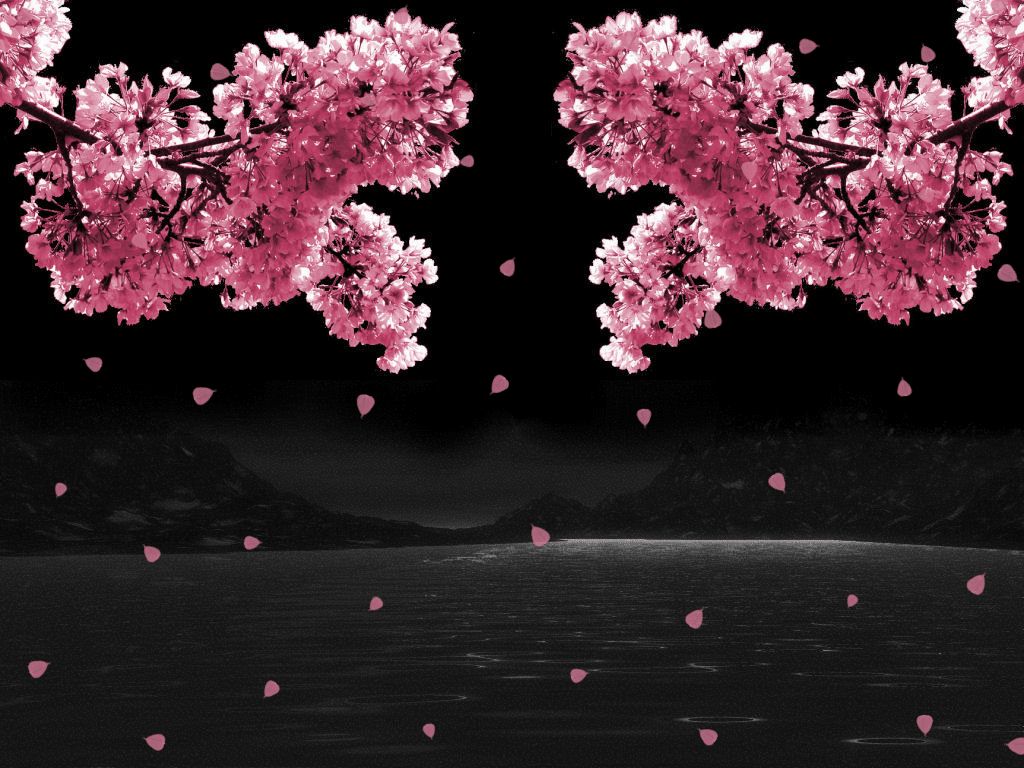 Parvin Akter, Lecturer, English, Rampur Ideal Alim Madrasah, Sadar, Chandpur.
Introduction
Parvin Akter
Lecturer in English
Rampur Ideal Alim Madrasah, Kamranga, Sadar, Chandpur.
Phone:01718295712
email:parvinakter1335@gmail.com
Class: Alim 1st & 2nd  
            Year
Subject: English 
                First Paper
Unit: 09
Lesson: 4: Hercules
Time: 45 mins
Parvin Akter, Lecturer, English, Rampur Ideal Alim Madrasah, Sadar, Chandpur.
Look at the following pictures
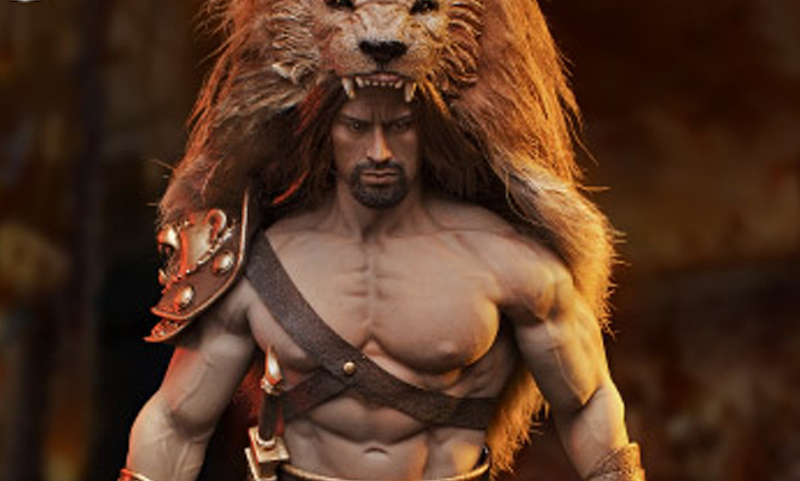 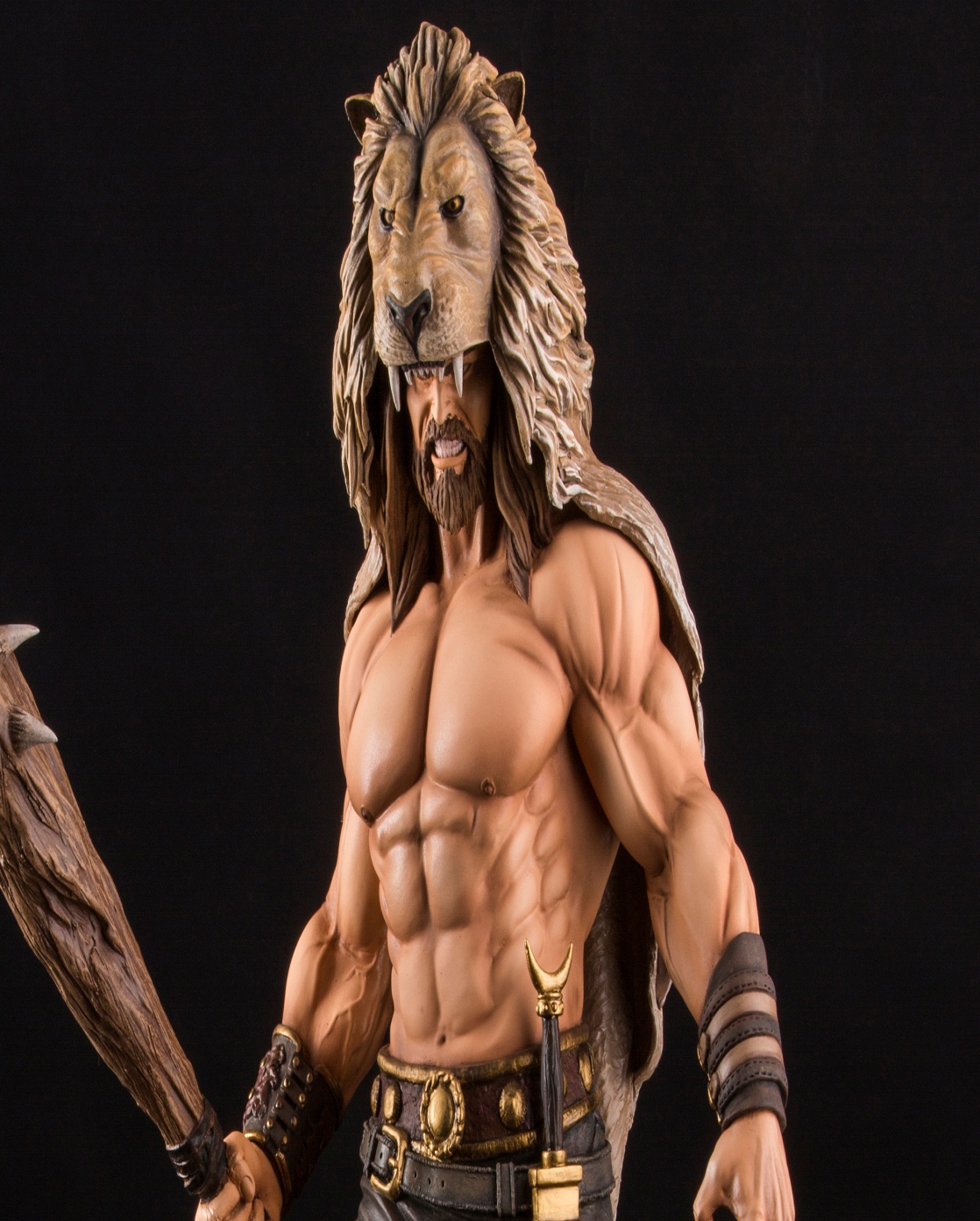 Parvin Akter, Lecturer, English, Rampur Ideal Alim Madrasah, Sadar, Chandpur.
Today’s Lesson?
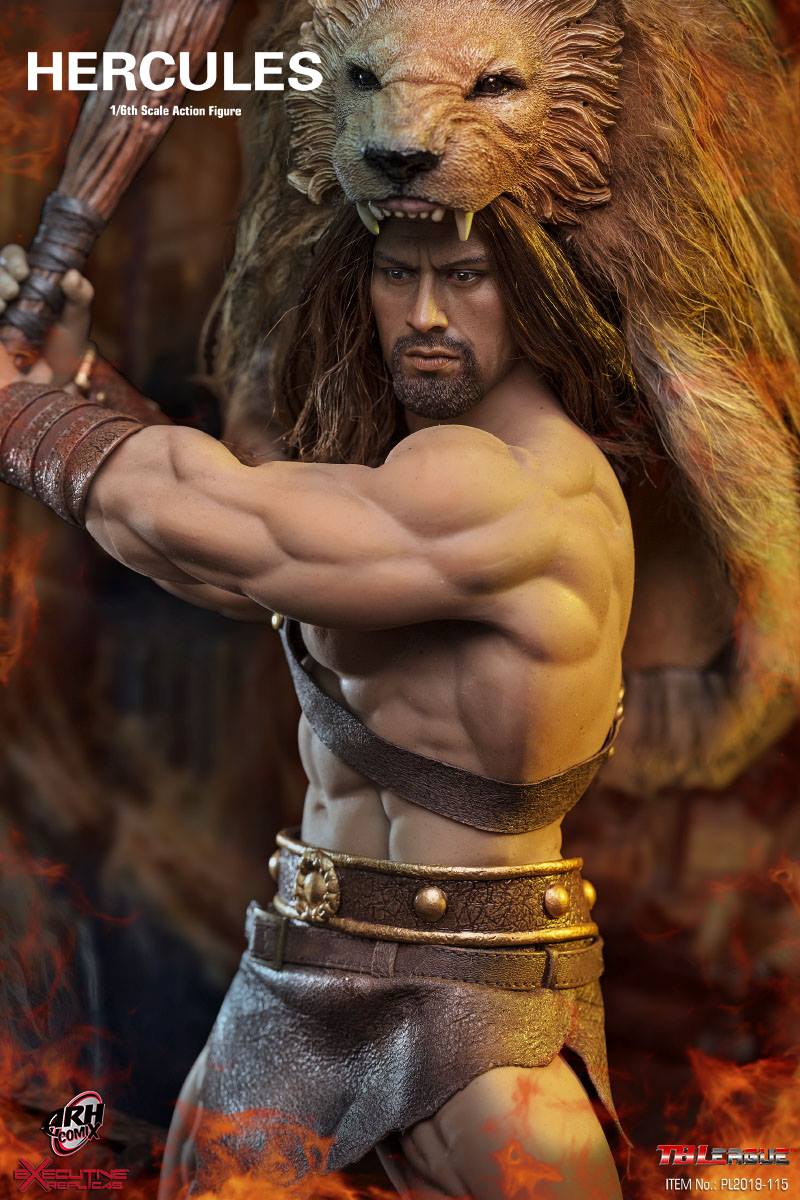 Unit: 14
Hercules
Lesson: Four
Parvin Akter, Lecturer, English, Rampur Ideal Alim Madrasah, Sadar, Chandpur.
Learning outcome
tell about myth
understand the text.	
 learn about Hercules			
 learn some new words	.
 write summary.
After this lesson Students will be able to
Parvin Akter, Lecturer, English, Rampur Ideal Alim Madrasah, Sadar, Chandpur.
What is myth ?
Myth is a folklore genre consisting of narratives or stories that play a fundamental role in a society. The main characters in myths are usually gods demigods and supernatural humans
Parvin Akter, Lecturer, English, Rampur Ideal Alim Madrasah, Sadar, Chandpur.
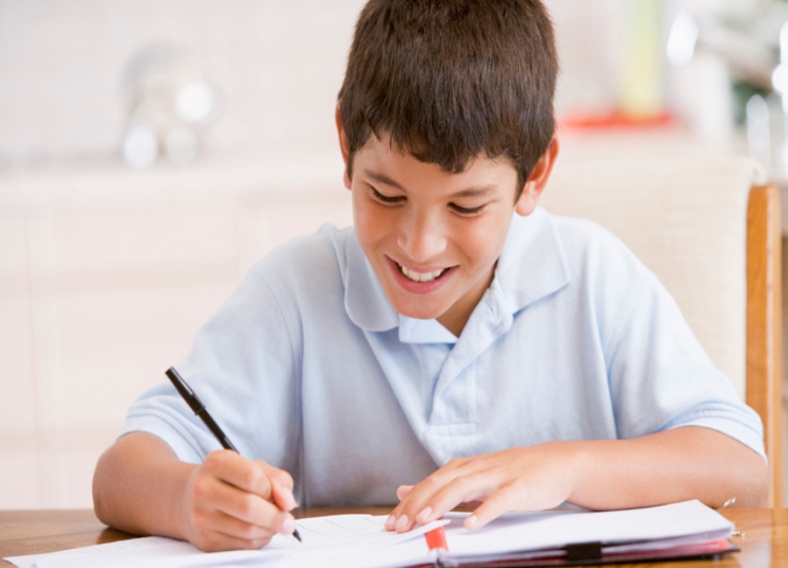 Time: 5min
Individual work
What do you know about Myth? Write in one or two sentence.
Parvin Akter, Lecturer, English, Rampur Ideal Alim Madrasah, Sadar, Chandpur.
Silent Reading
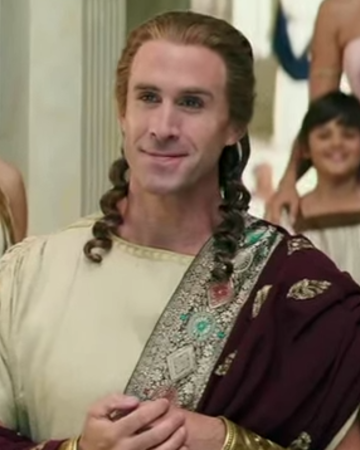 Text: Hercules was the son of Jupiter and Alcmena. Eurystheus, the King of Mycenae and his cousin, made him undergo some difficult tasks, which are known in Greek myths as the twelve labours of Hercules’.
Eurystheus, the King of Mycenae
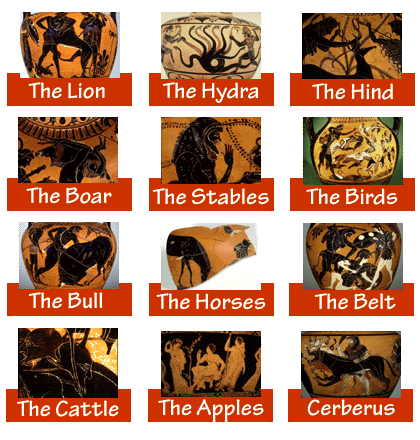 Twelve labours of Hercules
Parvin Akter, Lecturer, English, Rampur Ideal Alim Madrasah, Sadar, Chandpur.
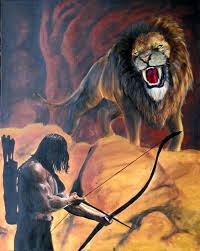 The first involved a fight with  a lion. The valley of Nemea was being disturbed by a terrible lion and so Eurystheus  ordered Hercules to slay the  beast and bring him his skin. At first, Hercules tried to fight the lion with his  clubs and arrows but this took him nowhere.
Fight with arrows
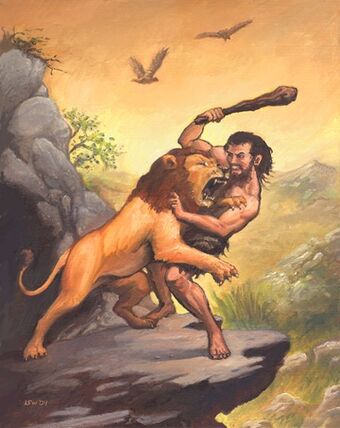 Fight with Club
Parvin Akter, Lecturer, English, Rampur Ideal Alim Madrasah, Sadar, Chandpur.
Then Hercules attempted 
a different tactic: he 
decided he would 
use his hands .He 
thus  managed  to 
slay the animal on
 his own, relying 
entirely on his 
immense strength. 
Victorious, he  returned
 to Mycenae carrying the
 dead lion on his shoulders 
a sight that terrified the King.
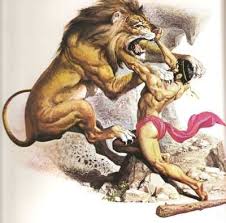 Fight with bare hands
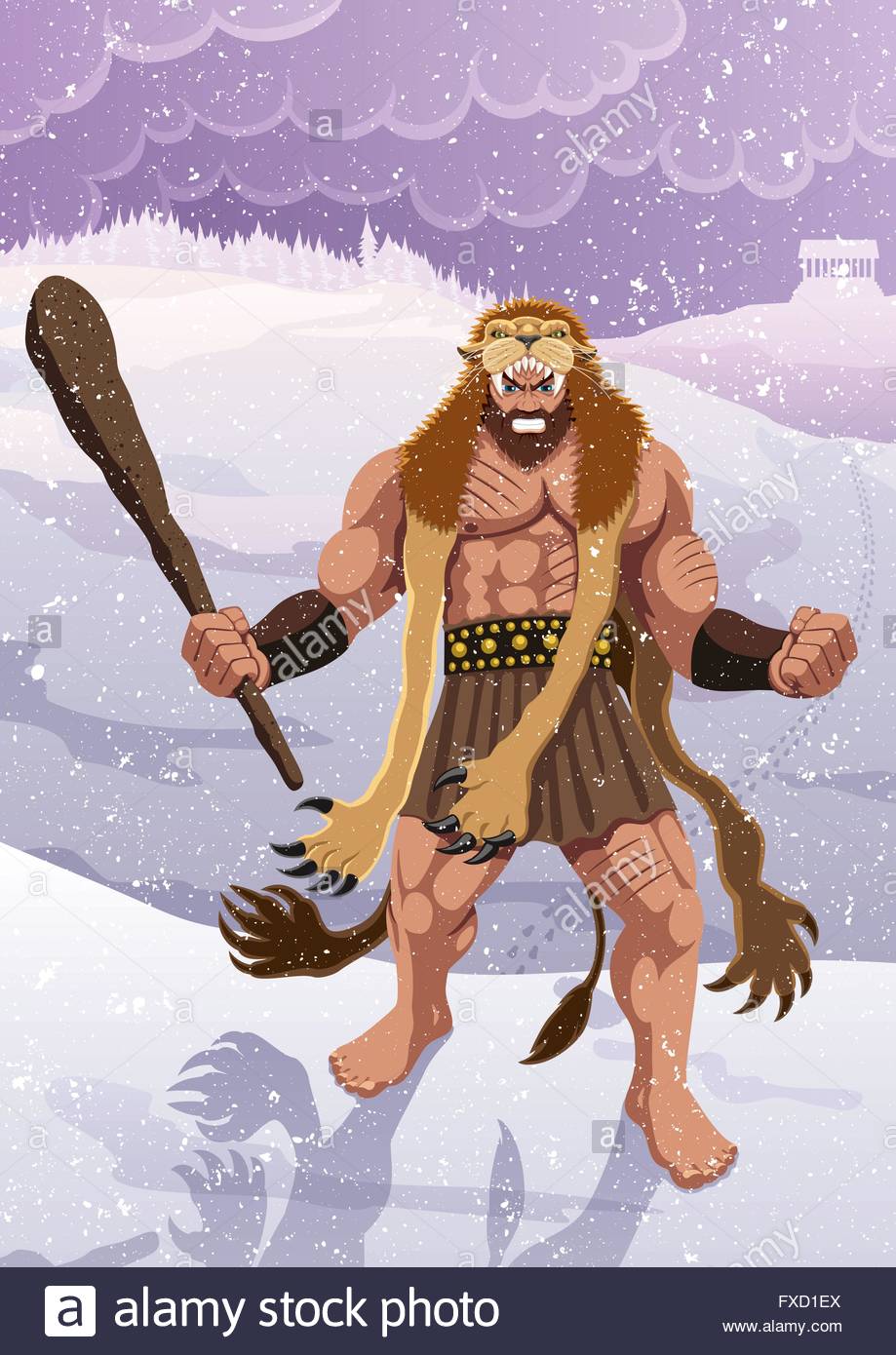 Lion skin on his shoulders
Parvin Akter, Lecturer, English, Rampur Ideal Alim Madrasah, Sadar, Chandpur.
His next task was 
to slay a monster 
called Hydra that 
was ravaging the 
country of Argos. 
The hydra had nine 
heads, of which the 
middle one was 
said to be immortal.
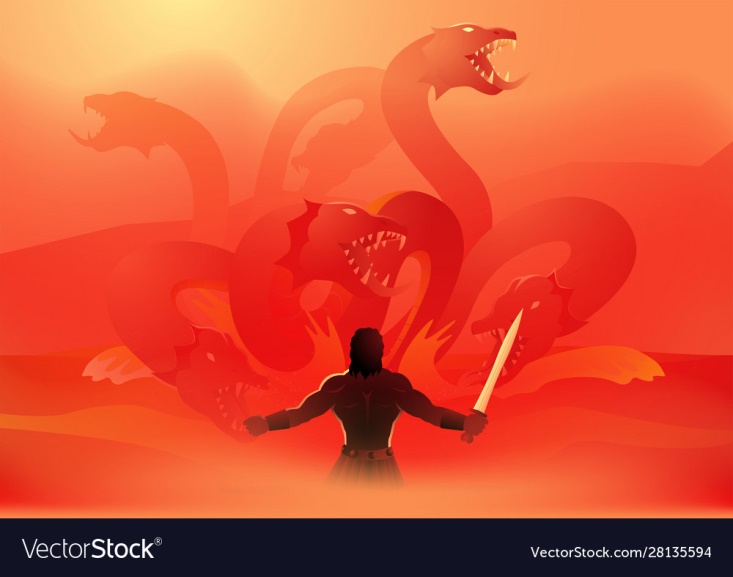 Fight with Hydra
Parvin Akter, Lecturer, English, Rampur Ideal Alim Madrasah, Sadar, Chandpur.
Time: 5 min
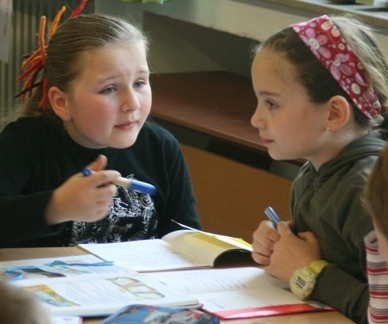 Pair Work
Write the twelve labours of Hercules.
Parvin Akter, Lecturer, English, Rampur Ideal Alim Madrasah, Sadar, Chandpur.
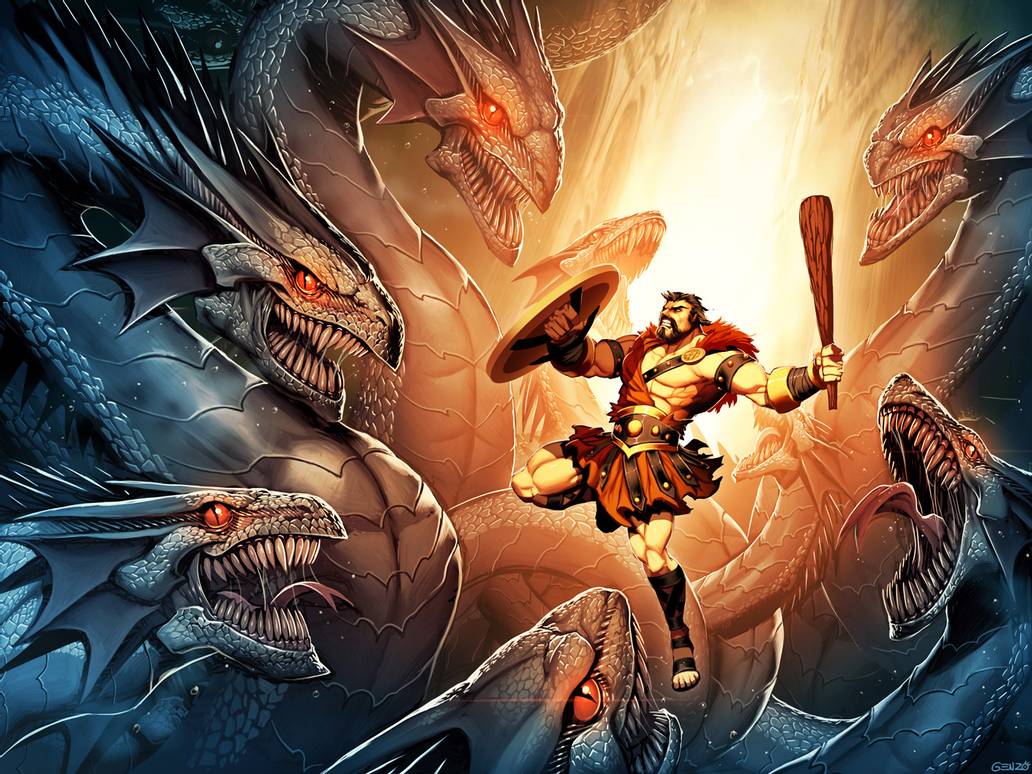 Our hero struck off its heads with his club but whenever he knocked off a head , two new ones erupted in its place. Eventually with the help of his  devoted servant Iolaus, Hercules succeeded in burning all  the heads of Hydra except the ninth or immortal one, which he decided to burry under a huge rock.
Burnt the Hydra’s  heads
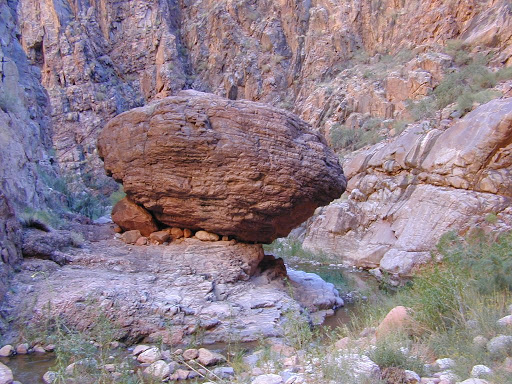 Buried the Hydra’s immortal 
head Under a huge rock.
Parvin Akter, Lecturer, English, Rampur Ideal Alim Madrasah, Sadar, Chandpur.
In other words , Hercules triumphed again ,as he would every time he was given an impossible task by Eutystheus ! And this is how he began to acquire  the reputation of a hero possessing  immense strength throughout the world.
Parvin Akter, Lecturer, English, Rampur Ideal Alim Madrasah, Sadar, Chandpur.
Word Meaning
Parvin Akter, Lecturer, English, Rampur Ideal Alim Madrasah, Sadar, Chandpur.
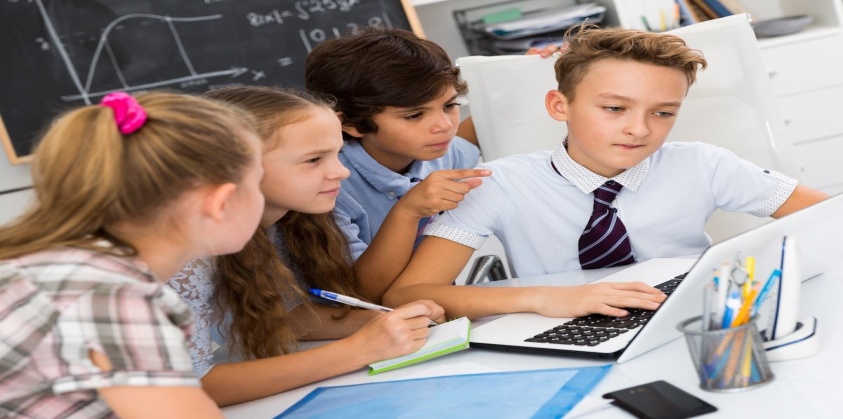 Time: 10 min
Group Work
Discuss in groups and answer the following questions:
How were the difficult tasks termed?
Why did Eurystheus order Hercules to slay a lion?
What was the speciality of the ninth head of Hydra?
How did Hercules kill the Hydra?
Did Hercules alone destroy Hydra? If yes/no , write I favour of the passage.
Parvin Akter, Lecturer, English, Rampur Ideal Alim Madrasah, Sadar, Chandpur.
Home work
Make a flow chart showing the bravery of Hercules .  One is given for you.
1.   fighting with a terrible lion
Parvin Akter, Lecturer, English, Rampur Ideal Alim Madrasah, Sadar, Chandpur.
Thanks to all
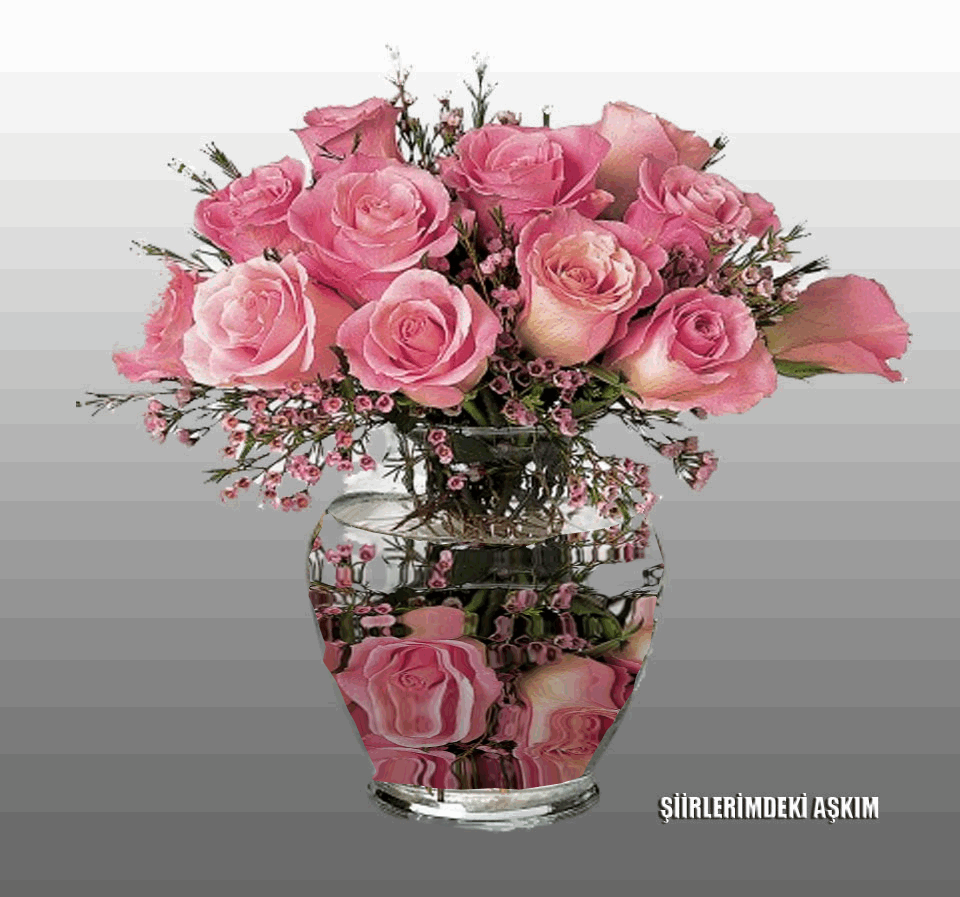 Parvin Akter, Lecturer, English, Rampur Ideal Alim Madrasah, Sadar, Chandpur.